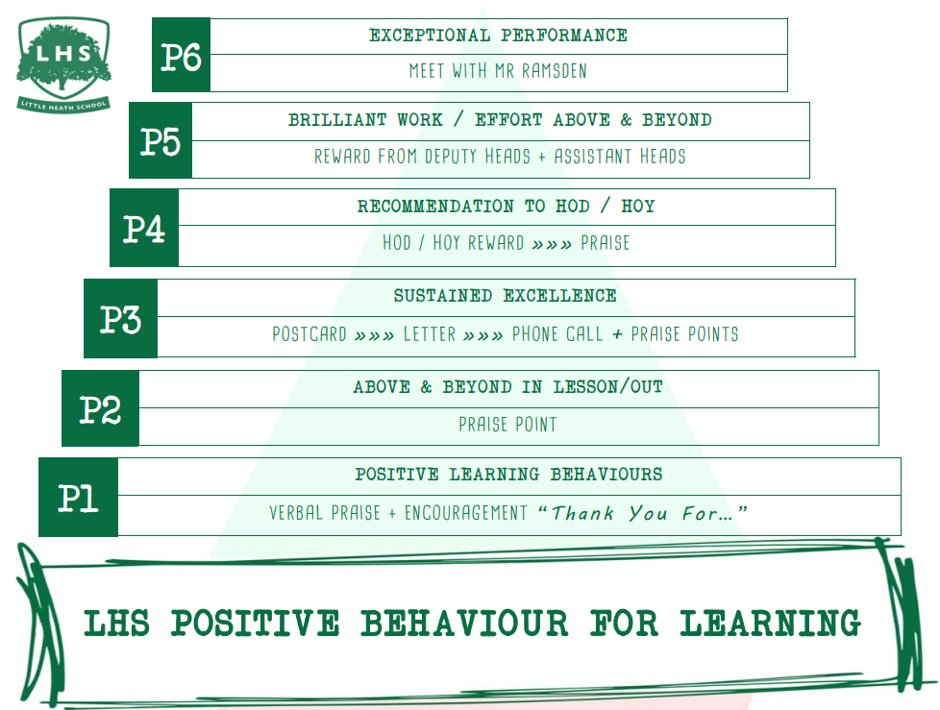 Title: A Level PE
DNA:

 - label the heart work sheet.
Aims:
Identify the elements of the exam papers
Attempt exam style questions in each paper
Thank you for being ready to learn!
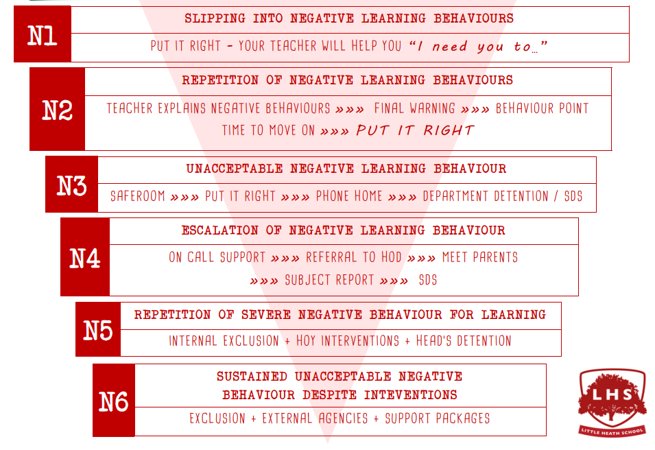 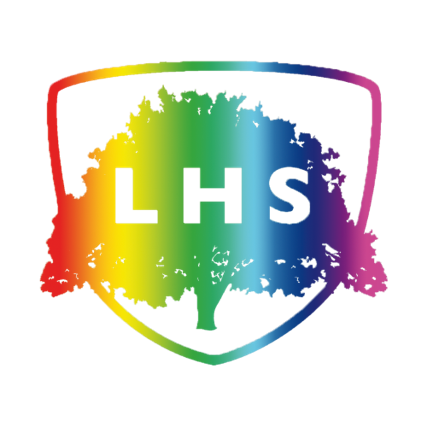 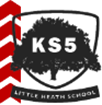 A Level PE
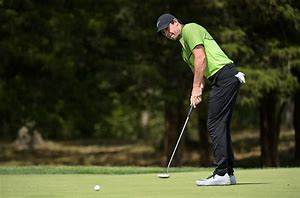 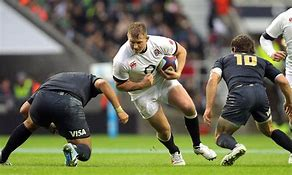 What you can expect from us.
What we expect from you.
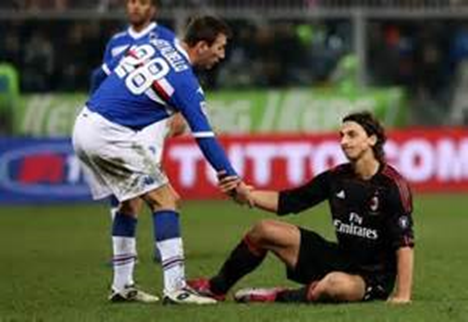 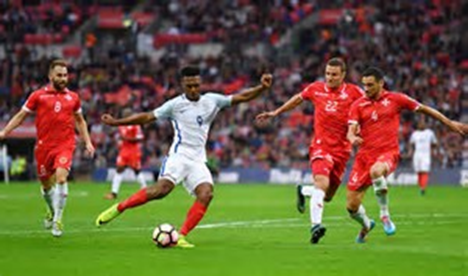 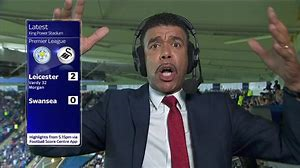 A’ Level PE Course – 2 year course
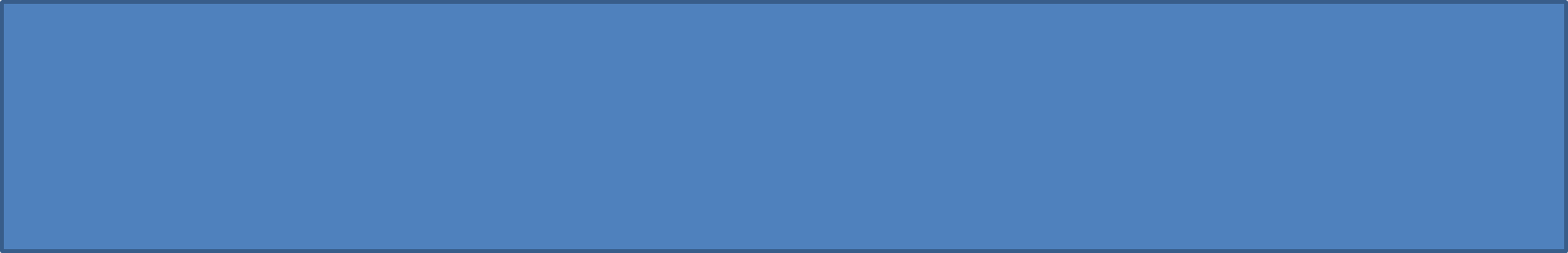 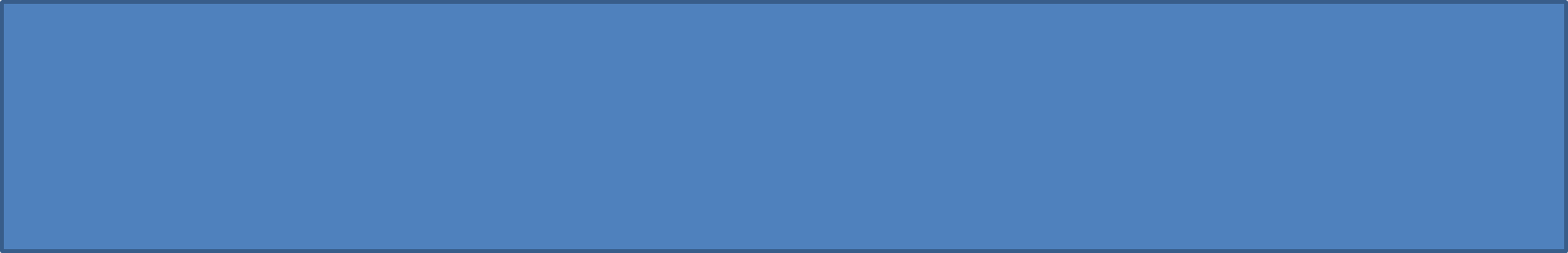 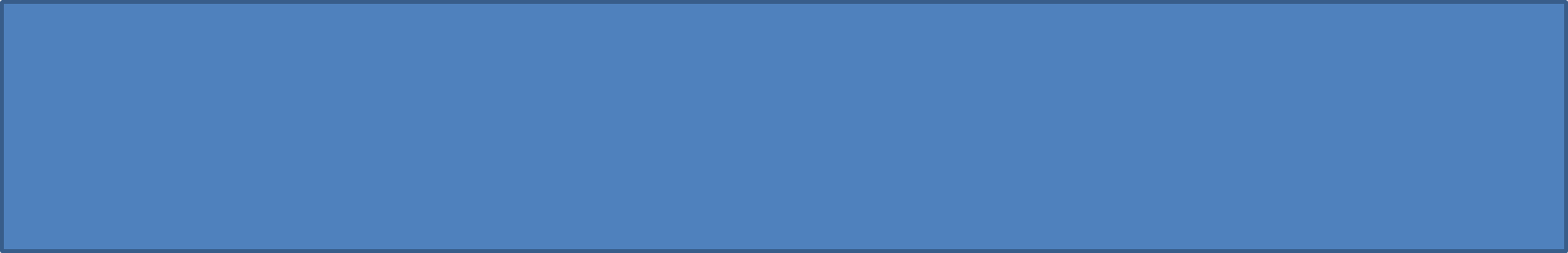 How you will study over the 2 years
Year 12:
01 paper – Physiological effects of sport
02 paper – psychological effects of sport
04 practical – a practice moderation and EAPI talk 

Year 13
01 paper – continue as bigger paper.
03 paper – social cultural aspects of sport. 
04 practical – moderation for final practical grade and EAPI talk
01 paper – 30% of final grade
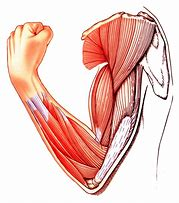 Bones and muscles
Levers
Energy systems
Cardiovascular system
Respiratory system 
Types of training
Training cycles
Injury
Diet and nutrition
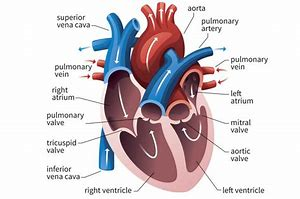 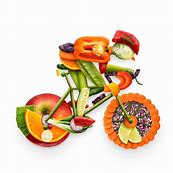 Task: Route of Blood
Vena Cava
Right Atrium 				
Tricuspid Valve				
Right Ventricle				
Semi-lunar Valve 				
Pulmonary Artery 			
Lungs 					
Pulmonary Vein
Body
Aorta
Semi-luna valve
Left ventricle
Bicuspid valve
Left Atrium
The heart is split into 4 chambers. Name the two chambers at the top of the heart. 
“the volume of blood which is ejected from the left ventricle in one contraction” is known as the what? 
Muscles work in A…………… pairs 
What is the name for the group of muscles that cover your stomach?
02 paper - 20% of final grade
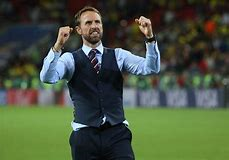 Skill classification
Theories of learning
Types of learning
Personality
Aggression in sport
Types of leaders
Stress in sport
Motivation in sport
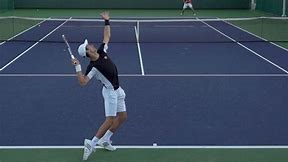 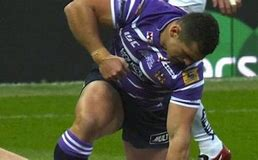 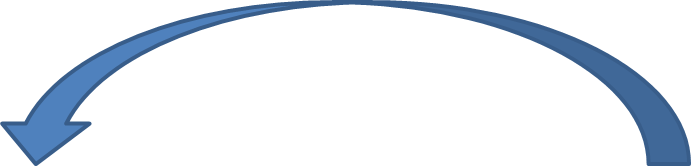 Feedback
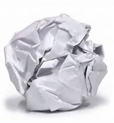 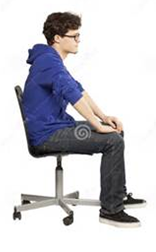 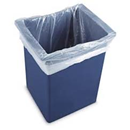 A volunteer needs to throw some paper into the bin. They will throw backwards and not be able to see the bin. They will do this 3 times, all differently. 
They will then received 3 types of Feedback on attempting to throw the paper into the bin 3 times:

No feedback
Knowledge of results – scored or not
Knowledge of performance –  eg. “throw to the left a bit
A basketball free throw is classified as what type of skill? Close or Open? 

2) Some people believe you develop your personality by inheriting it from your parents, other believe you develop it from copying the people around you. 
What do you think? Inherited or copying? 

3) What are the possible reasons someone could become aggressive in sport?
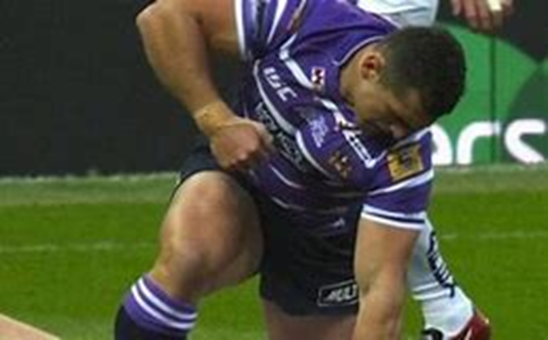 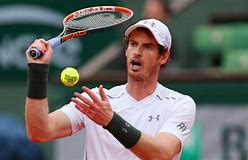 03 paper - 20% of final grade
Development of sport since the 1800s
The modern Olympics
Case studies of the Olympics (The 1936 Nazi games)
Commercialisation of sport
The golden triangle
How media influence sport
Drugs in sport
Entertainment and sport
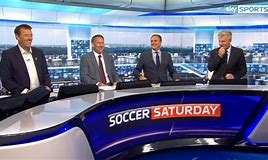 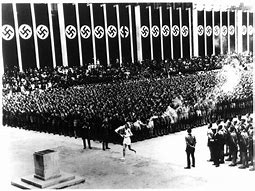 2. What causes violence in sport?
Exam question: What causes violence in sport?
Pressure to win – management, sponsorship
Desire to win – intrinsic and extrinsic motivation
Nature of the game – physical, aggressive, ice hockey, bats, boxing, 
Spectators and alcohol/drugs – increases violence, passion, over confident in rowdy situations. 
Rivalries between clubs
Spectators to see others being violent - encourages
Media increase tension – pre game tension, social media, 
Officials – unfair decisions, poor control over the game,
How might the media impact of timing of games played on the tv?
What is the difference between an amateur and a professional? 
Give an example of a sport in the modern day Olympics. 
Today, how has the media created more entertainment for us to watch sport?
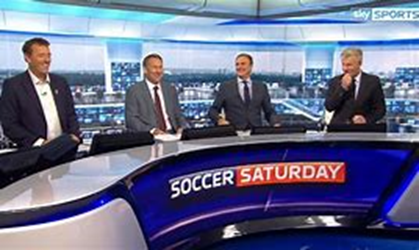 04 – Practical and talk
Practical
Coursework - EAPI
This is a talk
You will watch a video of a performer in your sport. 
You will need to identify their strengths and weaknesses and relate the theory to what you have seen.
1 sport. 
This means you only focus on one sport to be your best. 
You will need to keep a log book therefore it is expected that you play this sport outside of school
What we expect from you
Commitment to 1 sport outside of school. We will not offer practical lessons within school time. 
Folders to be kept up to date and tidy, clearly identifying the content for each section of the course. You will need a divider for each section (01, 02, 03, 04) 
Completing homework to a good standard. A Level requires a lot of work outside the classroom.